Diseases of Blood Vessels
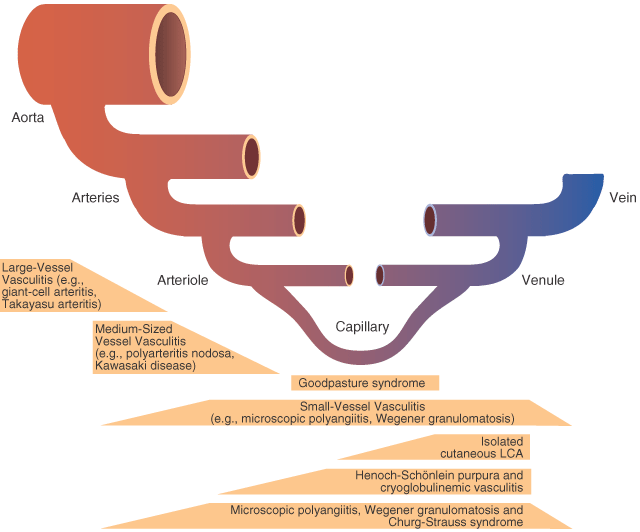 Dr E. Walong, Anatomic Pathology Unit, Department of Human Pathology. Email: edwin.walong@uonbi.ac.ke,
Introduction
Blood vessel diseases show multiorgan manifestations
Main affected organs: brain, eyes, kidneys, gastrointestinal tract, endocrine system
Aetiology: congenital, environmental (mechanical trauma, toxins, radiation)
Infections, inflammatory, metabolic and neoplastic
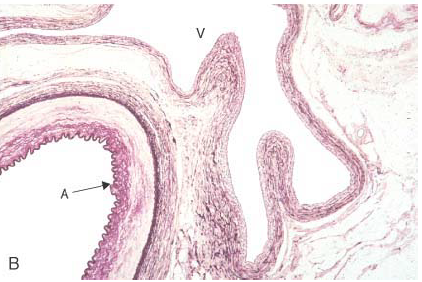 Objectives
To classify blood vessel diseases
To outline the pathogenesis and pathology of blood vessel diseases including clinical manifestations
To describe the diagnostic approach to blood vessel diseases
Congenital
Arteriovenous malformations
Fibromascular dysplasia
Vascular hamartomas (will be discussed under benign neoplasms)
Classification
Classification, High Flow
Classification, Low Flow
International Society for Study of Vascular Anomalies (ISSVA)
Port Wine Stain (naevus flameous)
Telengiectasia
Telengiectasia
Hereditary Hemorrhagic Telangiectasia
Nonne Milroy Syndrome
Fibromuscular dysplasia
Dysplasia in this context means abnormal development
Anatomically, the smooth muscle cells are oriented in a disorganised manner within the media
Fibromascular dysplasia
Medial Degeneration in Marfan’s syndrome
Lysosomal storage disease
Smooth muscles, undergo degeneration resulting in aneurisms
Medial degeneration in Marfan syndrome
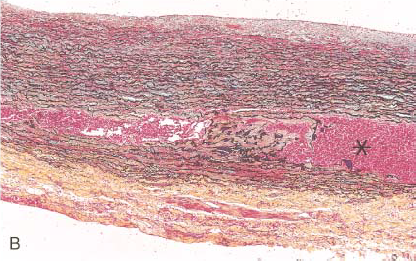 Aortic Aneurism due to Marfan’s
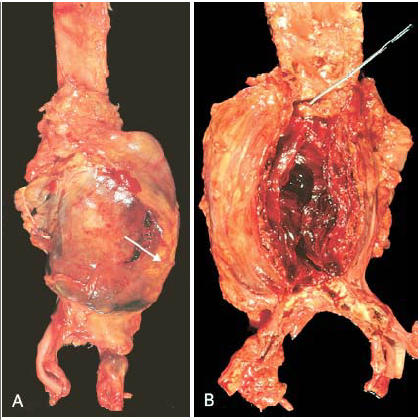 Aneurisms
Localised dilatation of arteries
These usually occur at the point of weakness
aetiology: any disease process that results in localised blood vessel wall weakening
Congenital, fibromuscular dysplasia,in some, unknown
Degenerative: Marfan’s syndrome, atherosclerosis, hypertension, etc.
Aneurisms within the internal capsule in hypertension: Charcot Bouchard
Risk – Rapture.
Berry Aneurisms, Brain
Vascular Trauma
Carotid Artery
Vascular Trauma
Classification of Vascular Trauma, Blunt Force
Sharp force Trauma
Partial or complete transection
Blunt traumatic patterns may be observed (sharp-blunt trauma)
Infectious - Bacterial
Direct infection of endothelium
Mycoplasma hominis
Treponema pallidum
Leptospira spp
Bartonella spp
Rickettsia spp
Pulmonary haemorrhage
Bartonella quintana
Bacillary angiomatosis (skin) bacillary peilosis (visceral organs such as liver)
Immunosuppressed individuals
Nodular pink-purple lesions
Histology: lobulated proliferation of capillaries
Warthin Starry stain for Bartonella
Treponema pallidum
Stages: primary, secondary, tertiary
Primary: mucosal microvascular injury with ulcers
Secondary: small arteries and capillaries
Tertiary: CNS-general paresis, tabes dorsalis, syphilitic aortitis
Lymphocytic inflammation, vasa vasora
Bacterial Toxins
Bacterial toxins that are associated with vascular injury (arterioles, capillaries)
Include Escherichia coli (O157:H7) , Shigella dysenteriae, S. sonei, C. jejuni 
Streptocuccus pneumoniae
Drugs: Cyclosporin nephropathy
Haemolytic Uremic Syndrome
Injury to arterioles and capilaries resulting in endothelial activation
Microvascular thrombosis
Intravascular haemolysis
Renal: azotemia.
Viruses associated with hemorrhagic fever syndromes
[Speaker Notes: The combination of fever and hemorrhage can be caused by different viruses, rickettsiae, bacteria, protozoa, and fungi. However, the term “viral hemorrhagic fever” (VHF) is usually reserved for systemic infections characterized by fever and hemorrhage caused by a special group of viruses transmitted to humans by arthropods and rodents.  VHFs are febrile illnesses characterized by abnormal vascular regulation and vascular damage and are caused by small, lipid-enveloped RNA viruses.  This syndrome can be caused by viruses belonging to four different families that differ in their genomic structure, replication strategy, and morphologic features (Table 11-4).  Arenaviruses, bunyaviruses, and filoviruses are negative-stranded, whereas flaviviruses are positive-stranded RNA viruses.   Hemorrhagic fever viruses are distributed worldwide, and the diseases they cause are traditionally named according to the location where they were first described.  The oldest and best known is yellow fever virus; others include Lassa fever, lymphocytic choriomeningitis, Ebola, and Dengue viruses.]
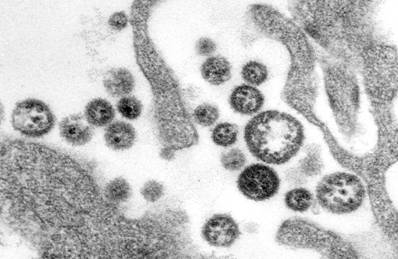 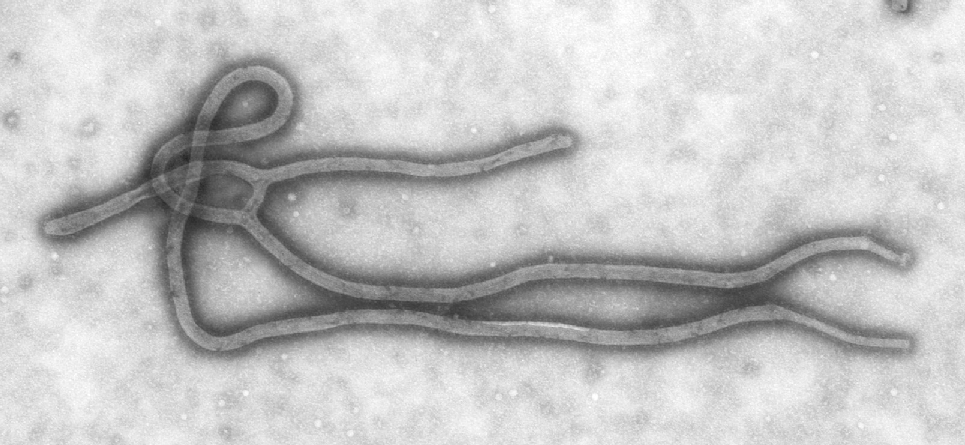 A
C
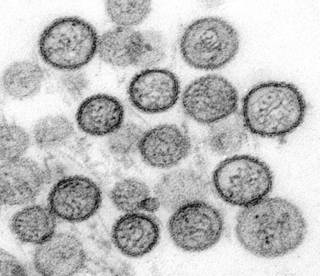 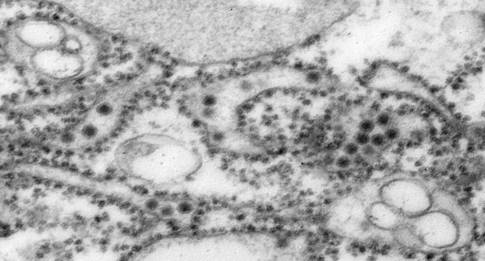 D
B
EM Morphologic features of viruses from the four familiar causing viral hemorrhagic fever:
A. Arenavirus   	B. Bunyavirus 	C.  Filovirus 	D. Flavivirus
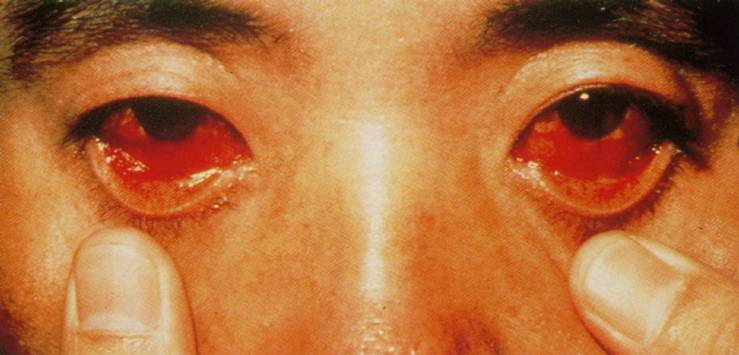 Subconjunctival 
Hemorrhage
 in
Hemorrhagic Fever 
With 
Renal Syndrome 
(HFRS)
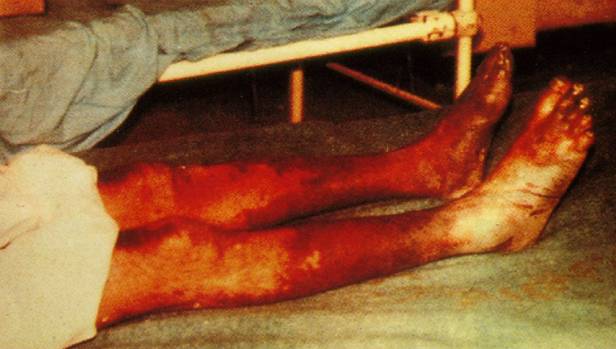 Ecchymoses in
Crimean-Congo 
Hemorrhagic Fever 
(CCHF)
[Speaker Notes: Prodrome
myalgia, prostration, dizziness, flushing, conjunctival injection
Increased vascular permeability
proteinuria, periorbital edema, retroperitoneal edema
Manifestations of vascular damage
petechiae, ecchymosis, frank hemorrhage
Hypotension and shock
Multisystem involvement
pulmonary, GI, hepatic, renal, neurologic]
Tour guide from SA fallen ill in Zambia, died Sept 13, 2008
Two further deaths on Sept. 30, and October 4: paramedic and a nurse who treated tour guide
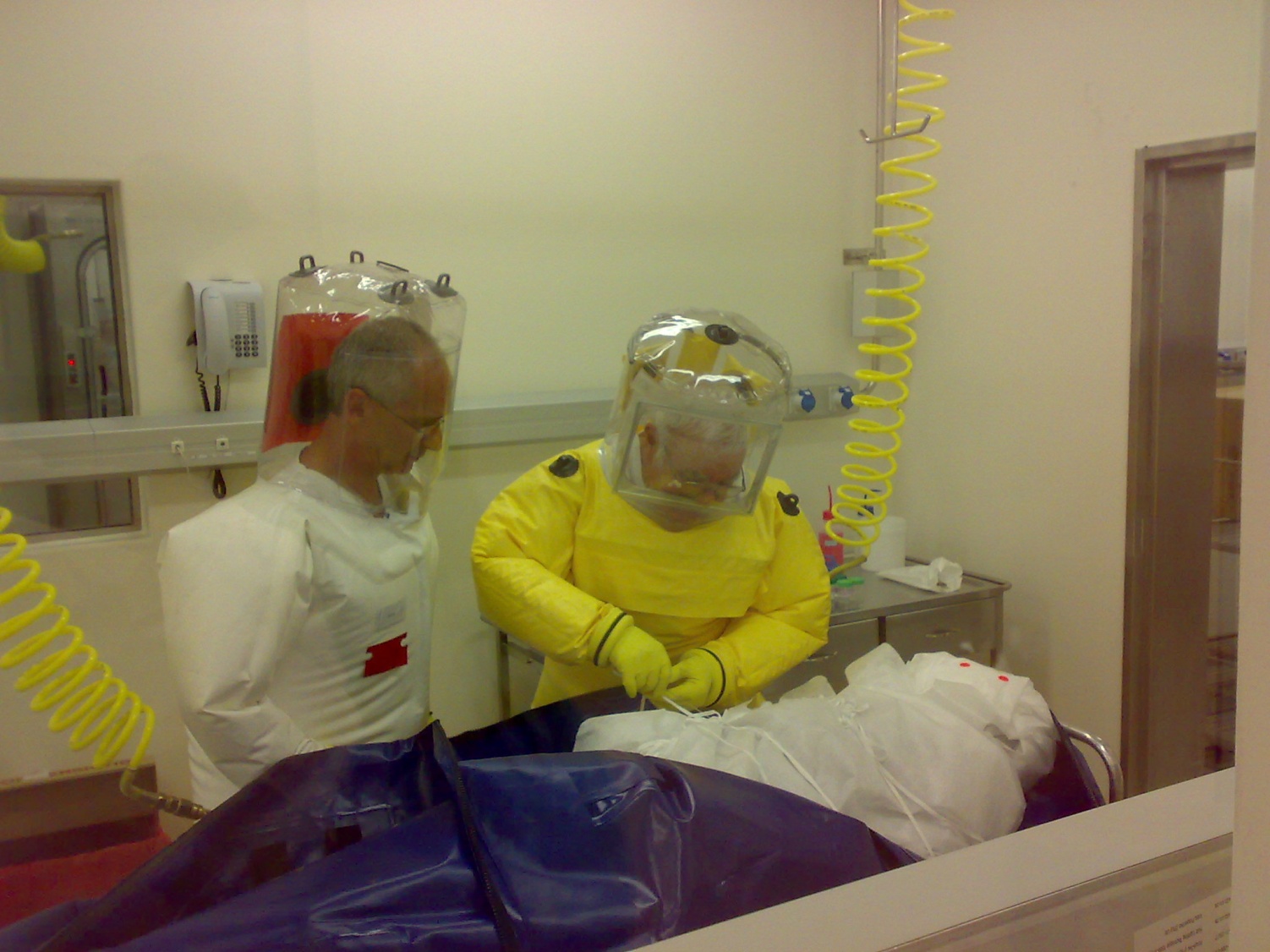 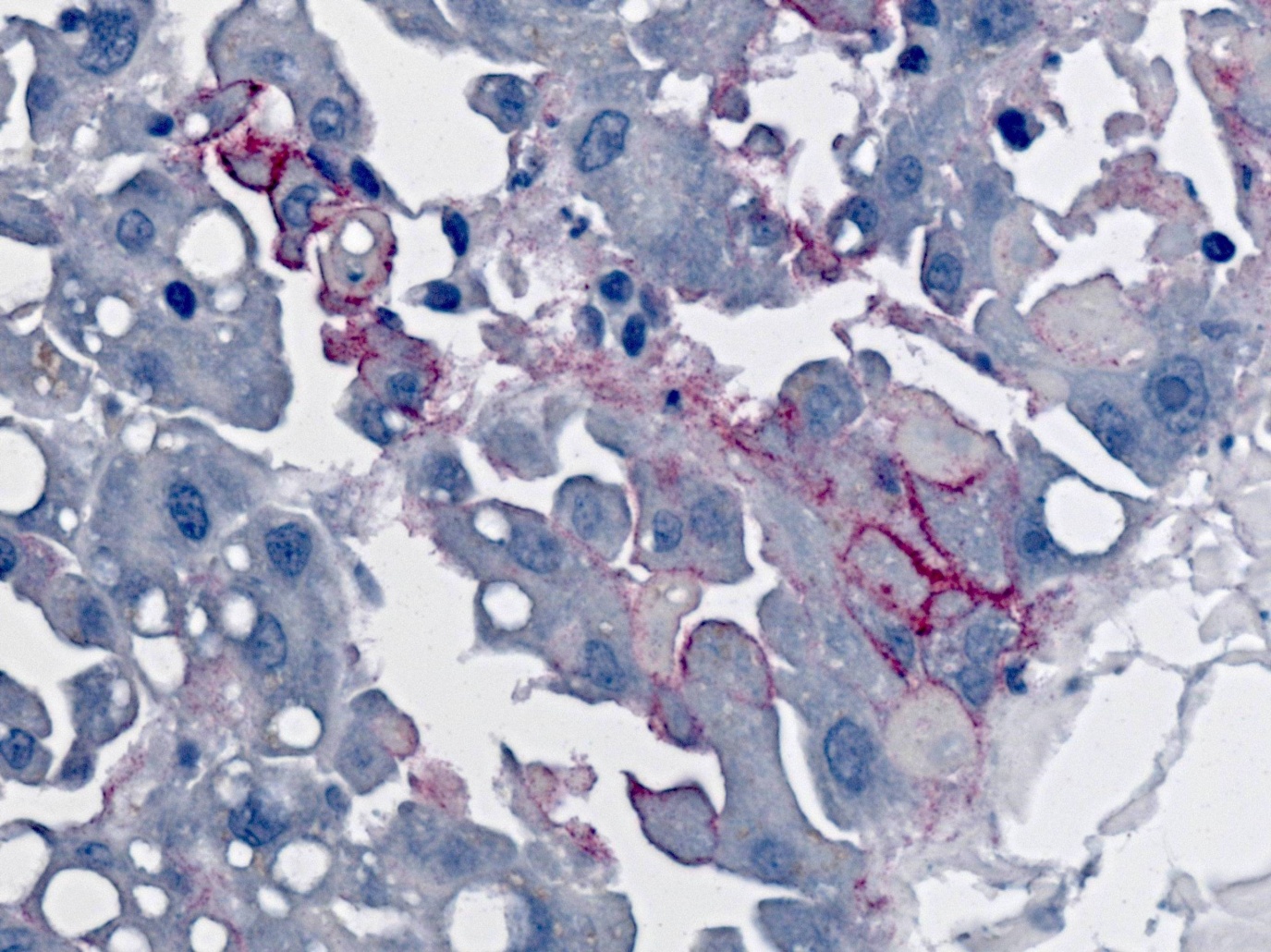 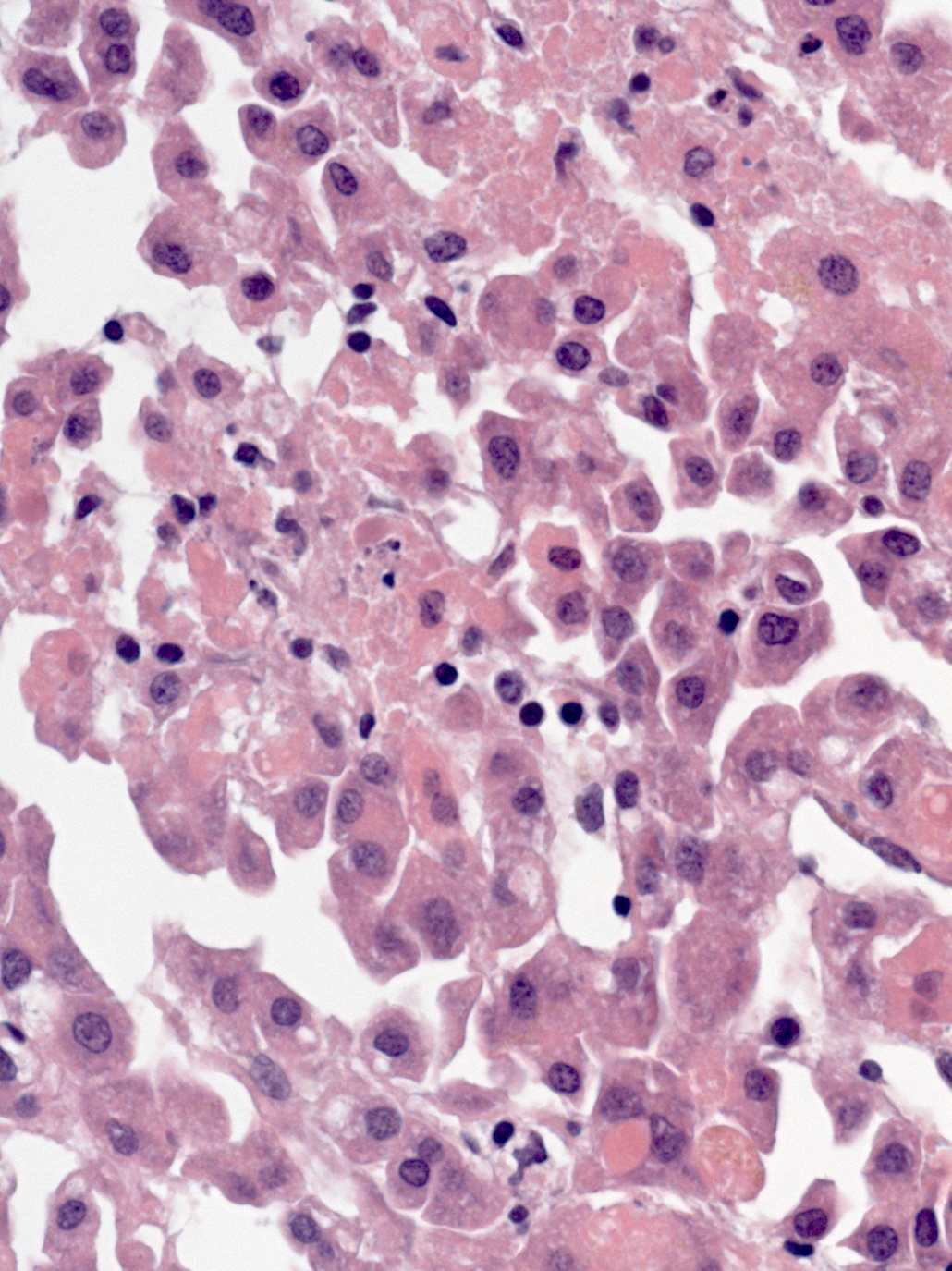 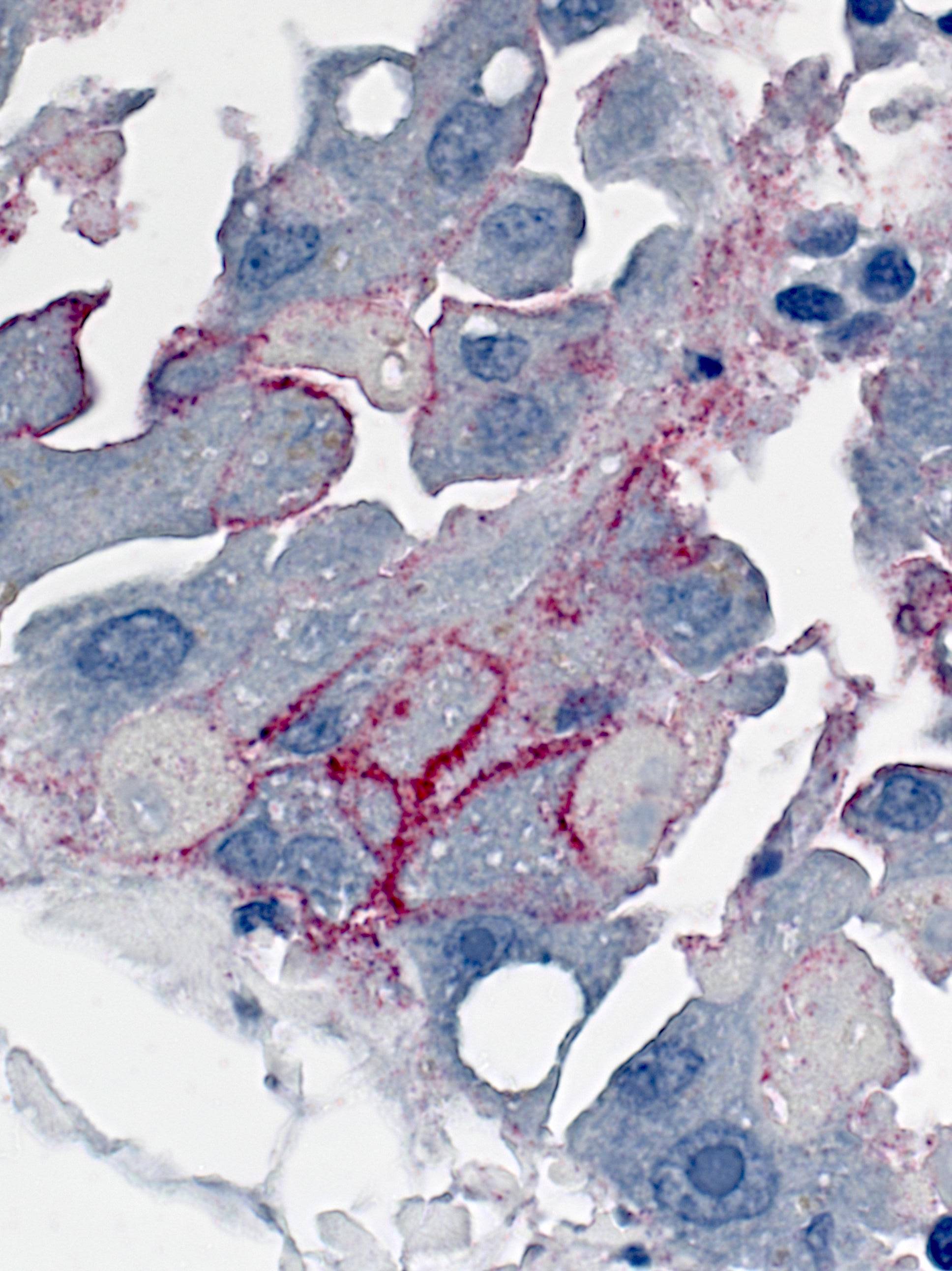 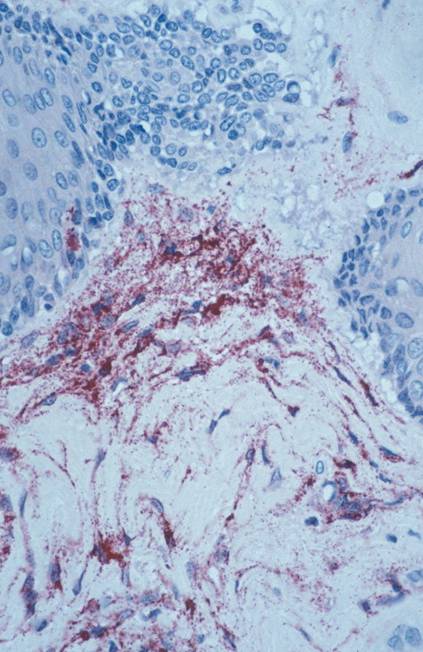 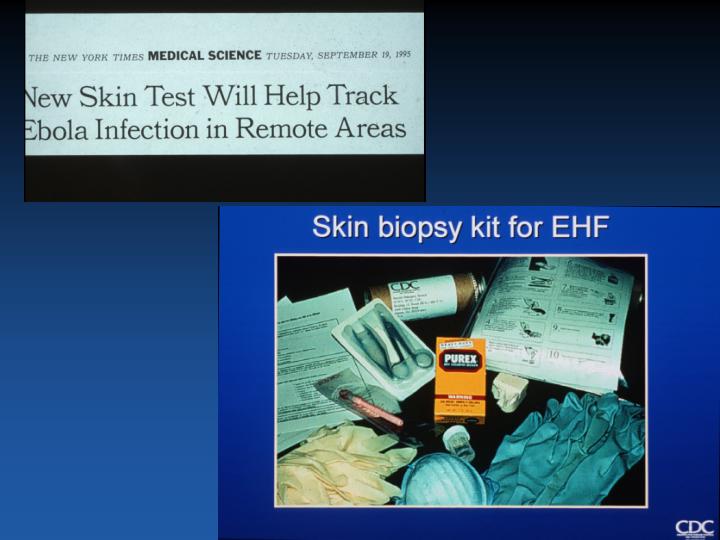 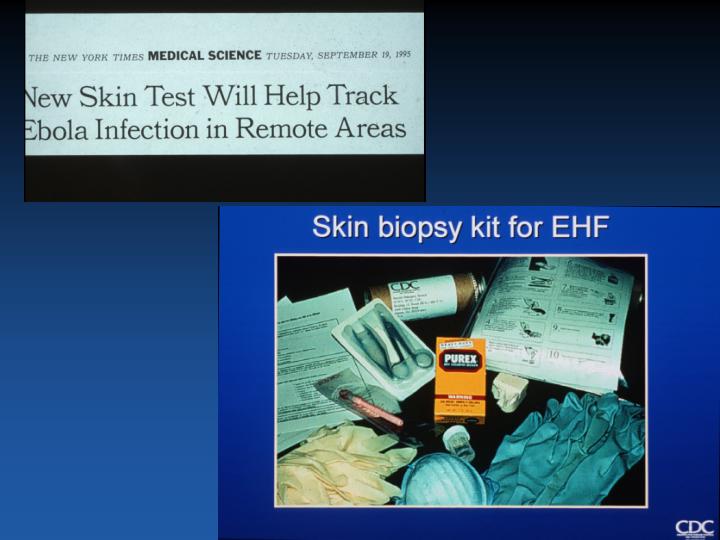 Fungal – Aspergillus
Protozoal Infections
Plasmodium falciparum
Infected erythrocytes express adhesive PfEMP 1 and 2 proteins
These adhere to endothelial cells (sequestration)
Resulting in vascular congestion, ischemia and injury
What is vascular sequestration?
Vascular Sequestration
Parasitized red blood cells adhere to the endothelium
The endothelium, activated resulting in recruitment of inflammatory cells, inflammation and thrombosis
Results in ischemic injury
Brain, vascular sequestration
Other diseases associated with vascular sequestration
Sickle cell disease
Polycythemia
Chronic myeloid leukemia and acute myeloid leukemia, where white cell counts are greatly elevated
Sickle cell disease
leukemia
leukemia
Polycythemia
Degenerative vascular diseases, atherosclerosis
Various injury to the blood vessels target the endothelium
Results in endothelial activation
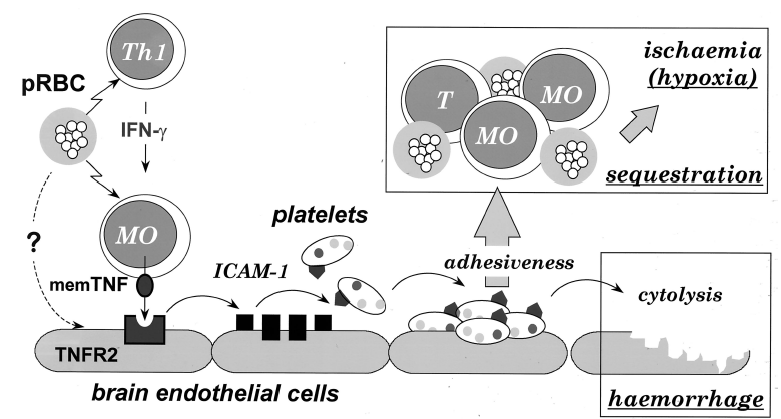 Lou J et al. Clin Microbiol Rev 2001 14(4) 810
Environmental Exposures - Radiation
Capillary, arterioles and venules affected
Results in endothelial injury with plump endothelial cells
Endarteritis obliterans
Stromal proliferation and occlusion of vascular channels
Environmental – Chemical Exposures
Powell J. Vasc Med 198 3:21
Powell J. Vasc Med 198 3:21
Powell J. Vasc Med 198 3:21
Metabolic – Vascular injury due to hyperglycemia, hyperlipidemia, hypertension
Chronic injury
Advanced glycosylation end products
Affects predominantly medium sized arteries
Predisposes to atherosclerosis
Atherosclerosis
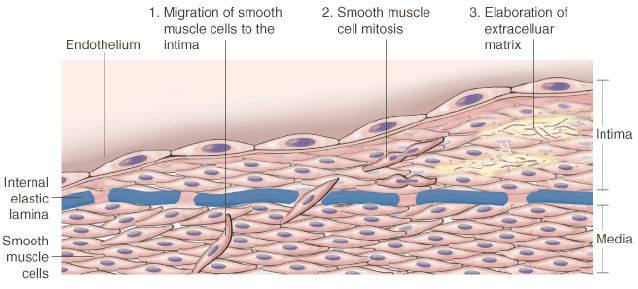 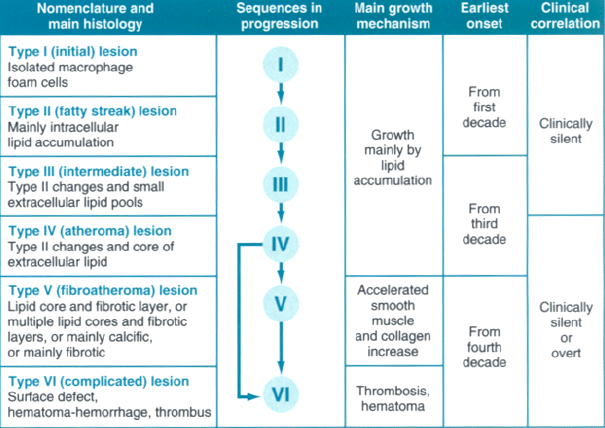 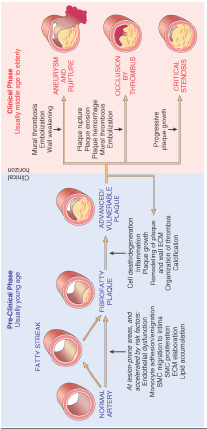 Atherosclerosis
Atherosclerosis-morphology
Vascular Pathology due to hypertension
Elevated blood pressure, frequently long duration
Media: hyperplasia and fibrosis occurs – onion skin arterolosclerosis
Fibrinoid necrosis may ensue
Fibrinoid Necrosis
Inflammatory Aetiology
Autoimmune
Associated with collagen vascular disorders eg Rheumatoid arthritis, systemic lupus erythematosus
Others associated with immune complex deposition
Immune mediated vascular injury in eclampsia/pre eclampsia (maternal-foetal intolerance)
Pre Eclampsia
Pre eclampsia, eclampsia
Etiology: insufficient placentation due to insufficient immune tolerance to the fetal allograft

Placenta: VEGF and VEGF subunits, mainly soluble FMS like Tyrosine Kinases (s-FLT)

Systemic vascular pathology characterised by endotheliosis, hypertension
Renal Pathology in PE
JASN August 2007 vol. 18 no. 8 2281-2284
Chapel-Hill Classification
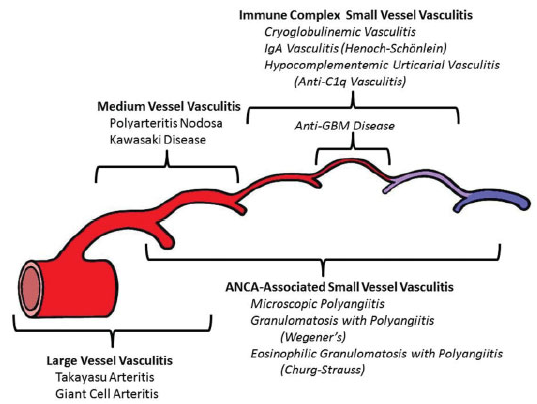 Jennette C. Arthritis and Rheumatism 2013 35 (1) 1-11
Large vessel Vasculitis
Takayasu – granulomatous, preferentially affects females, 50 y and below, inflammation is granulomatous
Giant cell, aka temporal arteritis, frequently non giant cell, aka pulseless
Medium Vessel Disease
Polyarteritis Nodosa – affects medium sized arteries, as well as capillaries,veins. Not associated with glomerulonephritis or ANCA
Kawasaki Disease – frequently mucocutaneous, lymph nodes. Affects coronary circulation, children involved
Small Vessel Disease
Includes ANCA associated disease (MPO-ANCA, PR3-ANCA)
Microscopic polyangitis, granulomatous (Wegeners), eosinophilic (Churg-Strauss), IgA deposits (HSP), immune complex, etc
Variable Vessel Disease
Behçets disease – can affect arteries, capillaries, veins, associated with oral and genital ulcers
Cogan syndrome – ocular inflammatory lesions with associated vestibular involvement
Henosch Schonlein Purpura, Pulmonary Haemorrhage
Henoch Schonlein Purpura
Leucocytoclastic vasculitis
Organ Specific Vasculitis
Primary central nervous system vasculitis
Underdiagnosed, frequently requires biopsy
Some are classifiable by the Chapel Hill classification
Majority are unclassified, simply referred to as the primary CNS vasculitis
Drugs of abuse
drugs of abuse such as Cocaine, heroin
Intravenous abuse of oral medications
Injury to medium sized arteries, arterioles
Lung, skin, kidney, central nervous system
NB: Cannabis use-acute subarachnoid haematoma
Effects of cocaine
Injury to the vasular allograft
Use of allografts: bypass surgery, repair of injured blood vessels, etc
Grafts: rejection may occur
Synthetic materials – teflon, resistant
Malignant Neoplasms of Blood Vessels
Angiosarcoma, Kaposi Sarcoma
Invariably fatal if untreated
Angiosarcoma – poor 5 year survival rates
Clinical Approach
History
Skin changes, mass lesions, bleeding, trauma, etc
Physical Examination
Peripheral pulses, auscultation, etc
Radiology – Angiography
Laboratory – Haematology (full blood count, bleeding time, coagulation studies)
Anatomic Pathology: Histopathology (routine, special stains, Immunohistochemistry, immunofluorescence)
Lungs, PTE
Deep veins of the leg, Thrombi
Deep Vein Thrombosis and PTE
Approximately 30% of surgical mortalities
Medical mortalities, unclear
Sudden death, 3 cases in 2015
No evidence of preventive therapy in these cases
Case 2
Child, 3 years
Admitted due to respiratory symptoms
In the course of therapy, develops gangrene of right arm, forearm, hand
Query, Tourniquet?
Gangrene, right upper limb
Gangrene, digits
Histopathology: Organising thrombi
Underlying Diagnosis: acute myeloid leukemia
PRESS Study
Pediatric Respiratory Surveillance Study
2014-2016
Objective: etiology of pediatric SARI
65 autopsies (~200 mortalities, ~1000 cases meeting the clinical definition)
2/11/19
119
2/11/19
Dr John Chege, MMed Pathology, 2018
120
Crescents
2/11/19
Nature Clinical Practice Nephrology volume 4, pages 568–574
121
2/11/19
Nature Clinical Practice Nephrology volume 4, pages 568–574
122
2/11/19
123
Emerging issues
Manifestation of renal vasculitis
These also had pulmonary hemorrhage
Their etiology in SARI is unclear
Further insight required – clinical implications in pediatrics, etiology.
2/11/19
124
Thrombotic Microangiopathy
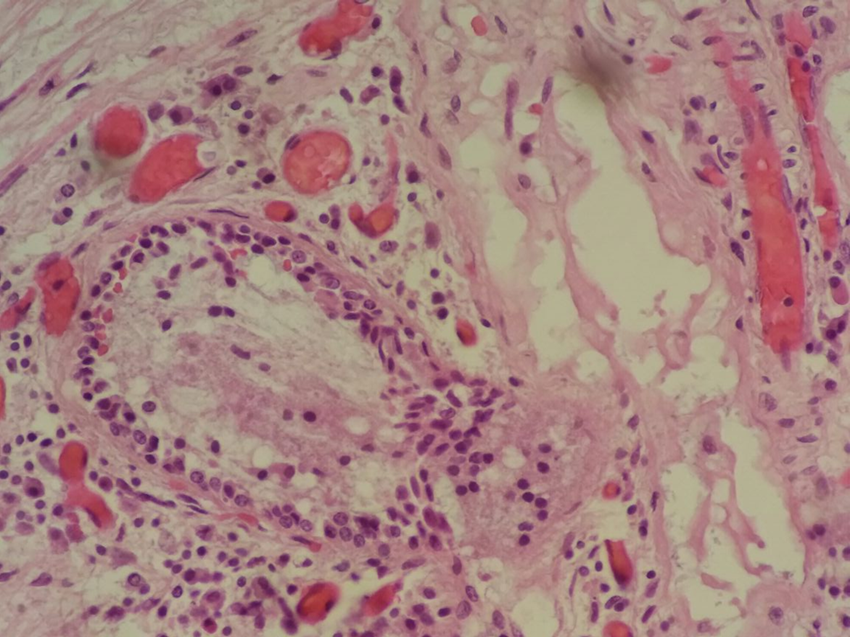 Image courtesy of Dr E Walong.
2/11/19
125
2/11/19
Dr John Chege (unpublished observations)
126
N Engl J Med 2014; 371:654-666
11/02/2019
N Engl J Med 2014; 371:654-666
Press series
Microvascular thrombi suggestive of thrombotic microangiopathy seen in 12% of cases
Main sites: renal, thymus, lung
Contribution to SARI pediatric mortality is unclear
Etiology: unknown
2/11/19
129
Biopsy Series
Medium sized hospital pathology practice, 200 biopsies per year
In 2018, increase in cases of ischemic bowel disease, 8 cases in January
Vascular pathology seen in all cases
Arterial disease: 2 cases (thromboembolus – atherosclerosis- 1, TMA-3 cases. Vasculitis 1 case. No obvious vascular pathology: 3 cases.
Appendix (1/15 with vascular disease)
2/11/19
130
Case 1:
Male, 54 years
Presents with abdominal pain, vomiting.
Exploratory laparotomy: segmental ischemic necrosis of the jejunum
Masses seen: serosal surface of the lesser curvature (celiac)
2/11/19
131
Gastric Mass
2/11/19
Picture Courtesy of Dr Mark Siboe, St Francis Hospital, Nairobi.
132
Segmental jejunal ischemic necrosis and serosal nodules
2/11/19
Picture Courtesy of Dr Mark Siboe, St Francis Hospital
133
Serosal Gastric mass
2/11/19
134
Segmental jejunal infarction
2/11/19
135
Serosal mass, segmental infarction
2/11/19
136
Artery, vasculitis
2/11/19
137
Artery, necrotizing vasculitis
2/11/19
138
Outcome
Diagnosis: polyarteritis nodosa
Client deteriorated, died while undergoing care
Autopsy not performed
2/11/19
139
Case 2: Female, 28 years, appendix.
2/11/19
140
Small vessel (arteriole) vasculitis.
2/11/19
141
Arteriole, vasculitis
2/11/19
142
Arteriolar vasculitis with thrombosis
2/11/19
143
Outcome
Small vessel vasculitis

Client traced and referred to rheumatology for diagnostic workup, management
2/11/19
144
Summary, Vasculitis
Intestinal resections: 
Appendicectomies:
Other gastrointestinal resections:
2/11/19
145
2/11/19
146
Conclusion
Blood vessels frequently involved in the pathogenesis of many lesions
Specific blood vessel disease has manifestations in multiple organs depending upon the involved vascular channels
Diagnosis relies upon clinical-pathologic correlation